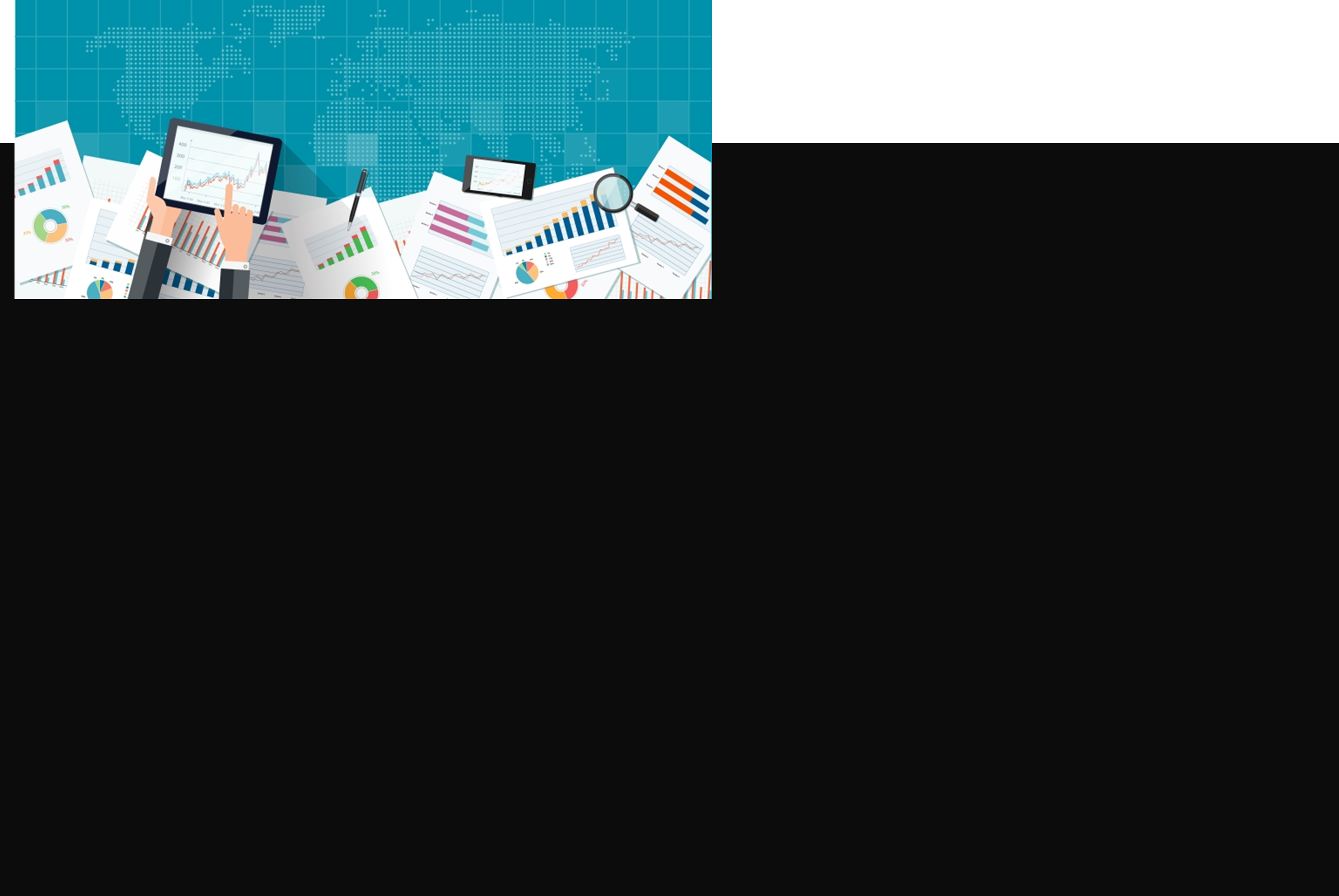 Моделі та моделювання
Форми моделі
Оригінал
Зразок
Реальний об'єкт, який несе інформацію для створення моделей.
Копія або представлення оригіналу, яке допомагає зрозуміти його структуру та властивості.
Прототип
Макет
Модель, створена для тестування та вдосконалення деякої ідеї або концепції.
Репрезентація оригіналу або системи, яка використовується для вивчення її поведінки.
Використання моделей
Предбачення поведінки
Структура моделювання
Моделі дозволяють передбачати, як реальні об'єкти або системи будуть змінюватись у різних ситуаціях.
Моделювання включає в себе визначення елементів системи та взаємозв'язків між ними для вивчення поведінки системи.
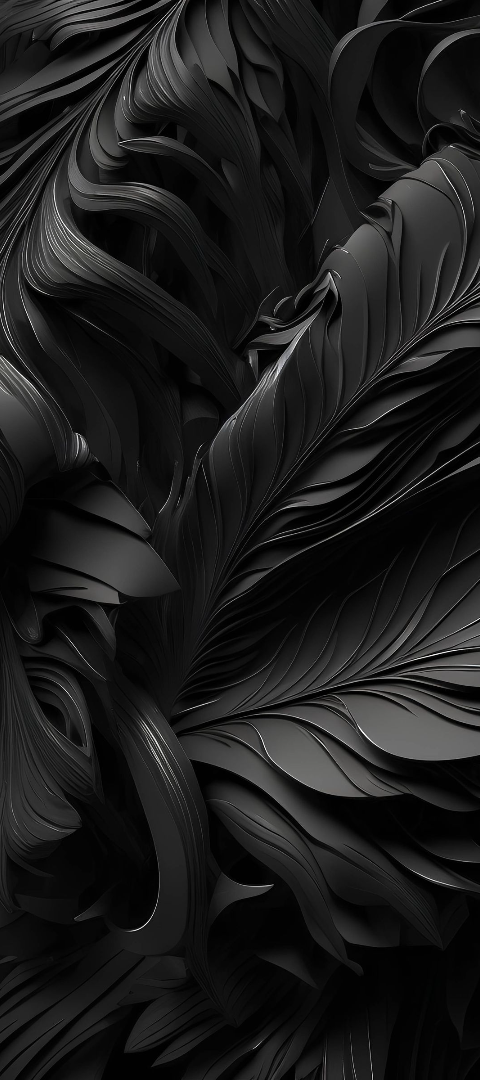 Вимоги до моделей
1
Адекватність
Модель повинна точно відображати характеристики та взаємозв'язки реального об'єкта чи системи.
2
Простота
Модель повинна бути зрозумілою та доступною для аналізу та використання.
3
Розширюваність
Модель повинна бути гнучкою та можливою для розширення у разі зміни вимог або умов.
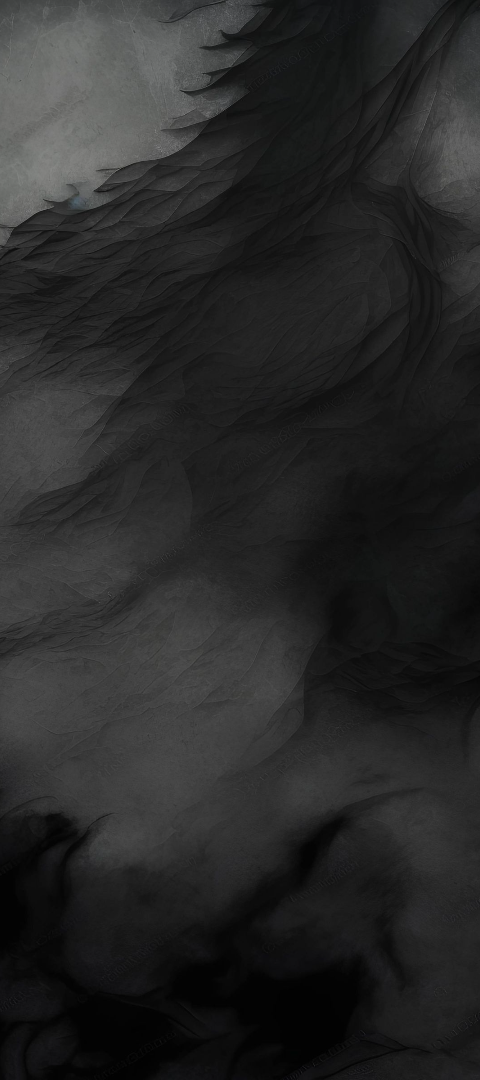 Побудова математичних моделей
1
Визначення
Чітке визначення мети та параметрів моделювання.
2
Збір даних
Збір необхідних даних для побудови математичної моделі.
3
Аналіз та вибір методу
Обрання відповідного математичного методу для моделювання.
Класифікація моделей
За характером зв'язку
За способом представлення
За характером обліку часу
За формою математичного опису
Описові, образотворчі, моделі-аналоги, функціонуючі моделі-системи, символічні моделі.
Матеріальні, інформаційні.
Статична, динамічна.
Стохастичні, машинна імітація.